CHARTER-MILLS MOBILE SYSTEMS
your Role Transition Plan
Use the following infographics to briefly outline an employee’s role transition process.
Employee name here
CURRENT ROLE GOES HERE
NEW ROLE GOES HERE
Use this section to briefly describe the employee’s current role and responsibilities. You can use bullet points to keep this section clear and concise.

Detail goes here
Detail goes here
Use this section to briefly describe the employee’s current role and responsibilities. You can use bullet points to keep this section clear and concise.

Detail goes here
Detail goes here
Employee name here
CURRENT ROLE GOES HERE
NEW ROLE GOES HERE
SAMPLE: TURNOVER
TRANSITION PHASE HERE
TRANSITION PHASE HERE
TRANSITION PHASE HERE
Turnover of important files and documents
Knowledge transfer sessions
Employee sign-off meeting
Use this section to highlight key details and tasks.
Use this section to highlight key details and tasks.
Use this section to highlight key details and tasks.
Employee name here
Task goes here
Use this section to give a brief overview of the employee’s task or responsibility
Task goes here
Use this section to give a brief overview of the employee’s task or responsibility
Task goes here
Use this section to give a brief overview of the employee’s task or responsibility
Task goes here
Use this section to give a brief overview of the employee’s task or responsibility
CURRENT ROLE GOES HERE
Task goes here
Use this section to give a brief overview of the employee’s task or responsibility
Task goes here
Use this section to give a brief overview of the employee’s task or responsibility
Task goes here
Use this section to give a brief overview of the employee’s task or responsibility
Task goes here
Use this section to give a brief overview of the employee’s task or responsibility
NEW ROLE GOES HERE
Fonts
Design Elements / Icons
Colors
Resource Page
Use these in your presentation. Delete or hide this page before presenting.
This presentation template
uses the following free fonts:
TITLES:
Bungee
BODY TEXT:
DM Sans Regular
You can find these fonts online too.
#F4F4F4
#FFDBAB
#C8DFF8
#C59BE6
#1C1C1C
Credits
This presentation template is free for everyone to use, thanks to the following:
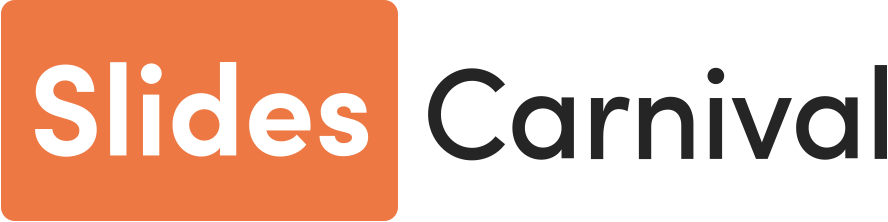 for this presentation template
Pexels, Pixabay, Sketchify
for the photos, graphics, and elements
Happy designing!